2020
BUSINESS REPORT
简约述职报告
ADD YOUR TITLE HERE.ADD YOUR TITLE HERE.
Designed by xiazaii
目录
CONTENTS
02
04
工作规划和展望
01
03
自我评价
工作体会
工作评价
章节
Chapter
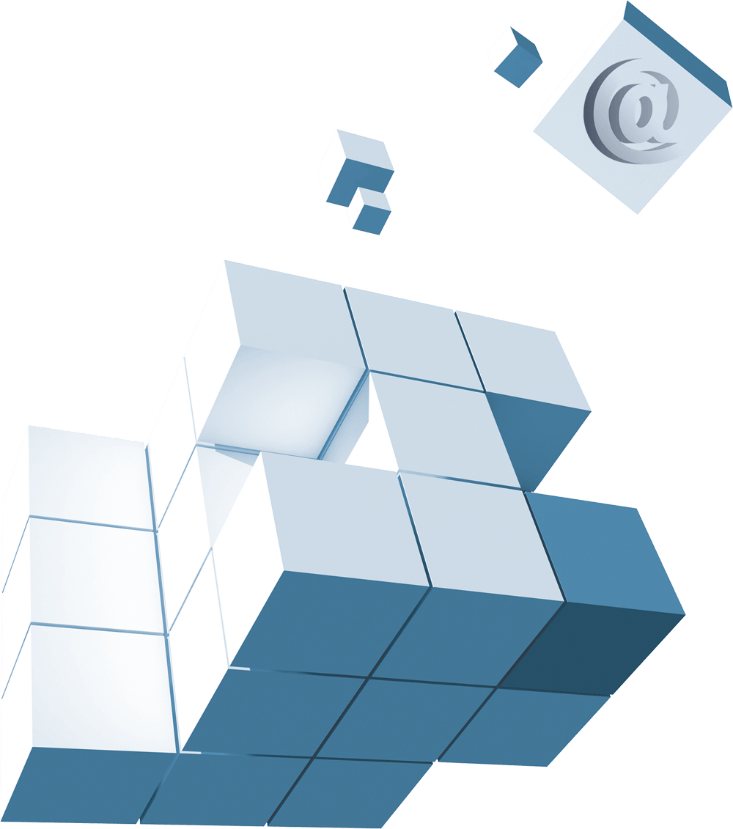 1
工作评价
点击此处更换文本编辑文字，点击此处更换文本编辑文字 ，点击此处更换文本编辑文字，点击此处更换文本点击此处更换
工 作 评 价 /Job Evaluation
标题
文字
输入标题
点击此处更换文本编辑文字点击此处
输入标题
点击此处更换文本编辑文字点击此处
输入标题
点击此处更换文本编辑文字点击此处
输入标题
点击此处更换文本编辑文字点击此处
输入标题
点击此处更换文本编辑文字点击此处
输入标题
点击此处更换文本编辑文字点击此处
工 作 评 价 /Job Evaluation
02
01
标题文字
标题文字
点击此处更换文本编辑文字点击此处更换文本
点击此处更换文本编辑文字点击此处更换文本
03
04
标题文字
标题文字
点击此处更换文本编辑文字点击此处更换文本
点击此处更换文本编辑文字点击此处更换文本
工 作 评 价 /Job Evaluation
输入你的文本
输入你的文本
输入你的文本
点击此处更换文本编辑文字，点击此处更换文本编辑文字。
点击此处更换文本编辑文字，点击此处更换文本编辑文字。
点击此处更换文本编辑文字，点击此处更换文本编辑文字。
1.点击此处更换文本编辑文字
2.点击此处更换文本编辑文字 
3.点击此处更换文本编辑文字
1.点击此处更换文本编辑文字
2.点击此处更换文本编辑文字 
3.点击此处更换文本编辑文字
1.点击此处更换文本编辑文字
2.点击此处更换文本编辑文字 
3.点击此处更换文本编辑文字
工 作 评 价 /Job Evaluation
ADD YOUR TITLE HERE
输入你的文本
输入你的文本
点击此处更换文本编辑文字，点击此处更换文本编辑文字。
点击此处更换文本编辑文字，点击此处更换文本编辑文字。
1.点击此处更换文本编辑文字
2.点击此处更换文本编辑文字 
3.点击此处更换文本编辑文字
4.点击此处更换文本编辑文字
1.点击此处更换文本编辑文字
2.点击此处更换文本编辑文字 
3.点击此处更换文本编辑文字
4.点击此处更换文本编辑文字
章节
Chapter
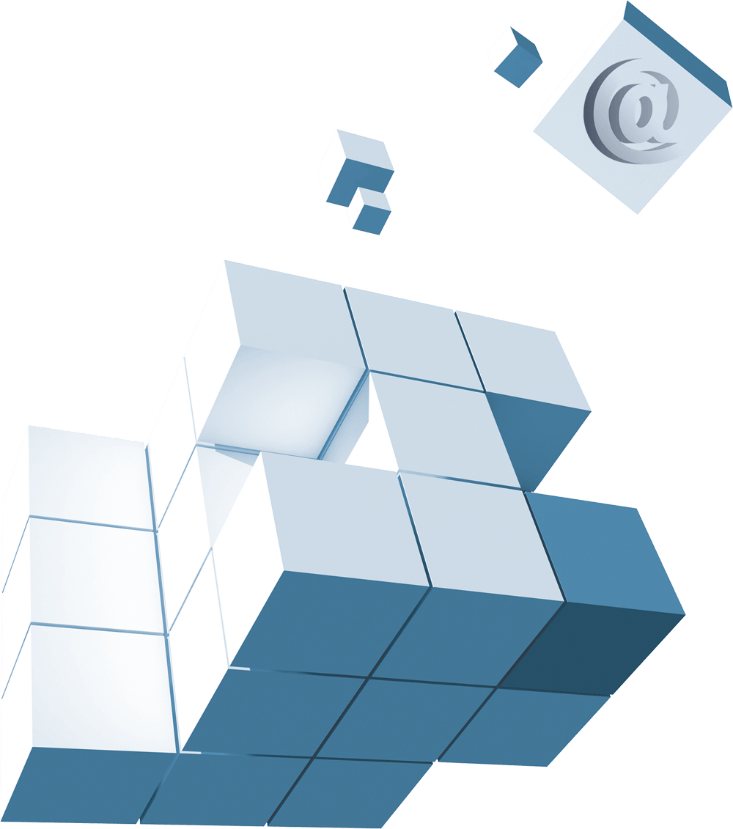 2
自我评价
点击此处更换文本编辑文字，点击此处更换文本编辑文字 ，点击此处更换文本编辑文字，点击此处更换文本点击此处更换
自 我 评 价 /Self-evaluation
点击此处更换文本编辑文字，点击此处更换文本编辑文字 ，点击此处更换
点击此处更换文本编辑文字，点击此处更换文本编辑文字 ，点击此处更换
1
2
3
4
点击此处更换文本编辑文字，点击此处更换文本编辑文字 ，点击此处更换
点击此处更换文本编辑文字，点击此处更换文本编辑文字 ，点击此处更换
自 我 评 价 /Self-evaluation
点击此处更换文本编辑文字点击此处更换文本
点击此处更换文本编辑文字点击此处更换文本
点击此处更换文本编辑文字点击此处更换文本
关键词
关键词
关键词
关键词
点击此处更换文本编辑文字点击此处更换文本
自 我 评 价 /Self-evaluation
点击此处更换文本编辑文字点击此处更换文本编辑文字
点击此处更换文本编辑文字点击此处更换文本编辑文字
点击此处更换文本编辑文字点击此处更换文本编辑文字
点击此处更换文本编辑文字点击此处更换文本编辑文字
自 我 评 价 /Self-evaluation
标题文本预设
点击此处更换文本编辑文字点击此处更换文本编辑文字点击此处更换文本
标题文本预设
点击此处更换文本编辑文字点击此处更换文本编辑文字点击此处更换文本
标题文本预设
点击此处更换文本编辑文字点击此处更换文本编辑文字点击此处更换文本
标题文本预设
点击此处更换文本编辑文字点击此处更换文本编辑文字
章节
Chapter
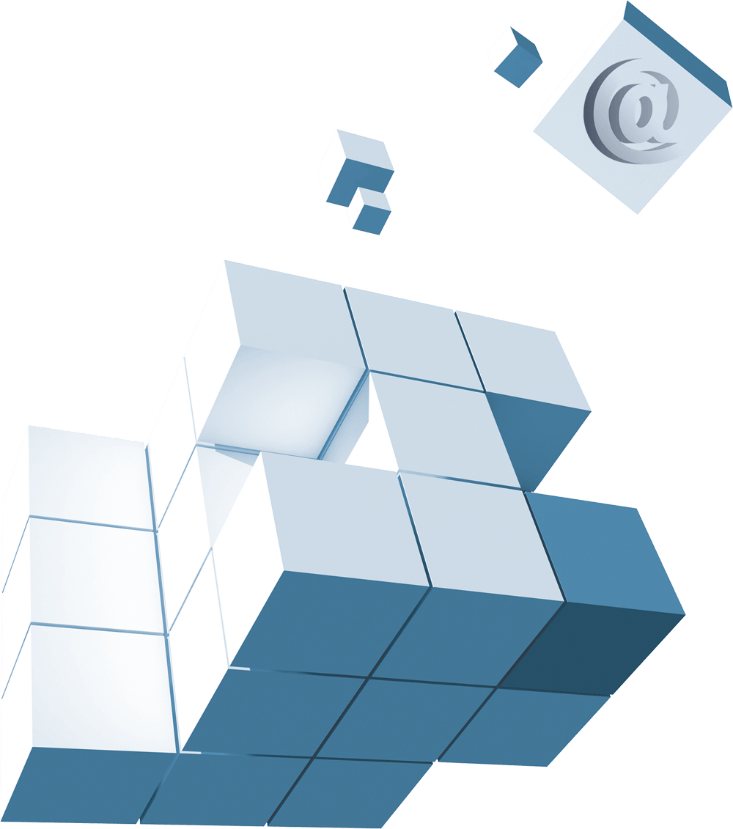 3
工作体会
点击此处更换文本编辑文字，点击此处更换文本编辑文字 ，点击此处更换文本编辑文字，点击此处更换文本点击此处更换
工 作 体 会 /Working Experience
标题文本预设
04
点击此处更换文本编辑文字点击此处更换
标题文本预设
点击此处更换文本编辑文字点击此处更换
03
标题文本预设
01
点击此处更换文本编辑文字点击此处更换
02
标题文本预设
点击此处更换文本编辑文字点击此处更换
工 作 体 会 /Working Experience
关键词
关键词
关键词
关键词
标题文本
标题文本
标题文本
标题文本
点击此处更换文本编辑文字点击此处更换文本编辑文字点击此处更换文本
点击此处更换文本编辑文字点击此处更换文本编辑文字点击此处更换文本
点击此处更换文本编辑文字点击此处更换文本编辑文字点击此处更换文本
点击此处更换文本编辑文字点击此处更换文本编辑文字点击此处更换文本
工 作 体 会 /Working Experience
标题文本
标题文本
标题文本
标题文本
标题文本
点击此处更换文本编辑文字点击此处更换文本
点击此处更换文本编辑文字点击此处更换文本
点击此处更换文本编辑文字点击此处更换文本
点击此处更换文本编辑文字点击此处更换文本
点击此处更换文本编辑文字点击此处更换文本
工 作 体 会 /Working Experience
1
2
3
4
标题文本
标题文本
标题文本
标题文本
点击此处更换文本编辑文字点击此处更换文本编辑文字点击此处更换文本
点击此处更换文本编辑文字点击此处更换文本编辑文字点击此处更换文本
点击此处更换文本编辑文字点击此处更换文本编辑文字点击此处更换文本
点击此处更换文本编辑文字点击此处更换文本编辑文字点击此处更换文本
章节
Chapter
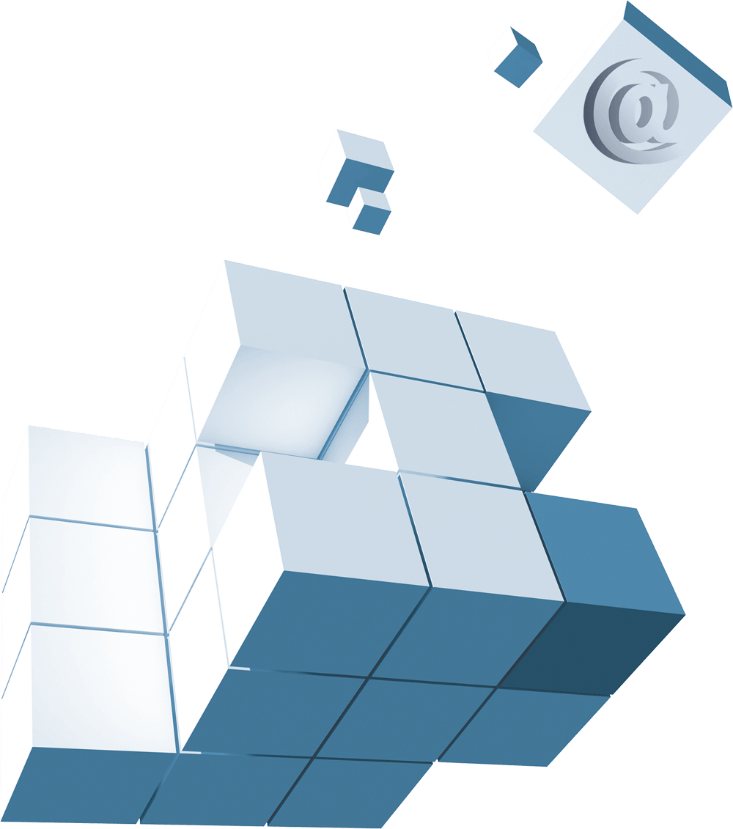 4
工作规划和展望
点击此处更换文本编辑文字，点击此处更换文本编辑文字 ，点击此处更换文本编辑文字，点击此处更换文本点击此处更换文本
工 作 规 划 和 展 望 /Plan&Outlook
点击此处更换文本编辑文字点击此处更换文本编辑文字
点击此处更换文本编辑文字点击此处更换文本编辑文字
点击此处更换文本编辑文字点击此处更换文本编辑文字
点击此处更换文本编辑文字点击此处更换文本编辑文字
点击此处更换文本编辑文字点击此处更换文本编辑文字
工 作 规 划 和 展 望 /Plan&Outlook
点击此处更换文本编辑文字点击此处更换文本编辑文字
点击此处更换文本编辑文字点击此处更换文本编辑文字
点击此处更换文本编辑文字点击此处更换文本编辑文字
点击此处更换文本编辑文字点击此处更换文本编辑文字
工 作 规 划 和 展 望 /Plan&Outlook
关键词
关键词
标题文本预设
关键词
关键词
关键词
关键词
关键词
关键词
关键词
关键词
点击输入文本内容
点击此处更换文本编辑文字点击此处更换文本编辑文字 点击此处更换文本编辑文字点击此处更换文本编辑文字点击此处更换文本编辑文字 点击此处更换文本编辑文字点击此处更换文本
工 作 规 划 和 展 望 /Plan&Outlook
ADD YOUR TITLE HERE
输入你的文本
点击此处更换文本编辑文字，点击此处更换文本编辑文字。
1.点击此处更换文本编辑文字
2.点击此处更换文本编辑文字 
3.点击此处更换文本编辑文字
4.点击此处更换文本编辑文字
点击输入文本内容
点击输入文本内容
点击输入文本内容
工 作 规 划 和 展 望 /Plan&Outlook
标题
标题
标题
A
B
C
点击此处更换文本编辑文字点击此处更换文本编辑文字 点击此处更换文本编辑文字点击此处更换文本编辑文字点击此处更换文本编辑文字 点击此处更换文本编辑文字点击此处更换文本编辑文字点击此处更换文本编辑文字 点击此处更换文本编辑文字
2020
BUSINESS REPORT
简约述职报告
ADD YOUR TITLE HERE.ADD YOUR TITLE HERE.
Designed by xiazaii